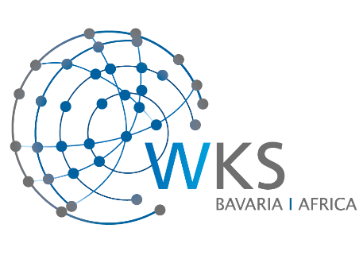 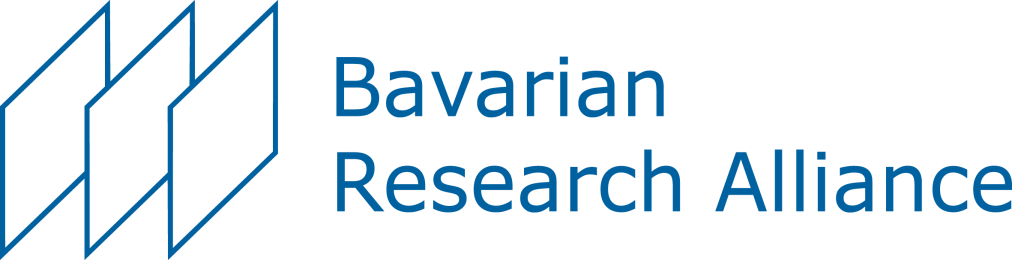 [NAME OF YOUR INSTITUTION]Please describe in a short presentation (max. 3 Power Point slides in 5 minutes presentation time!) in English:
Name of organisation:
City/Country:
Research Areas:
Existing Partnerships:
Your institution and your expertise (here on slide 1)
Logo
Contact
Name, first name:

Chair/Institute:

Phone:
Email:
Website:
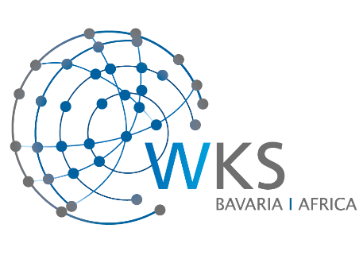 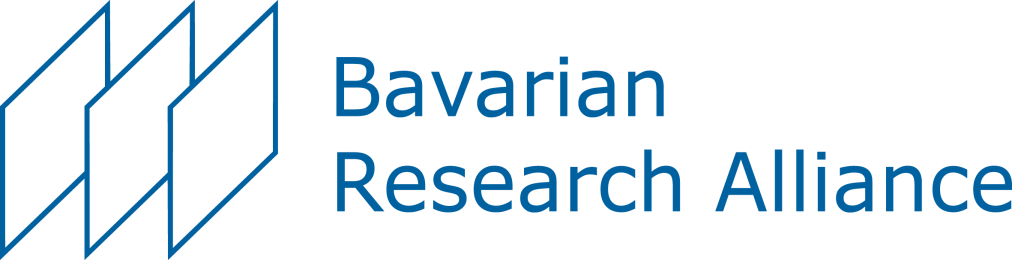 [NAME OF YOUR INSTITUTION]
Name of organisation:
City/Country:
Research Areas:
Existing Partnerships:
Which Horizon Europe Call (one; cf. invitation e-mail) does your project idea speak to (here on slide 2)?
Your concrete project idea(s) for a potential proposal to one of the Horizon Europe Calls, (cf. invitation e-mail) (here on slide 2)
Logo
Contact
Name, first name:

Chair/Institute:

Phone:
Email:
Website:
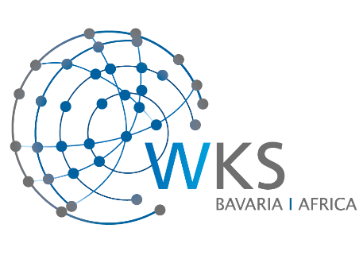 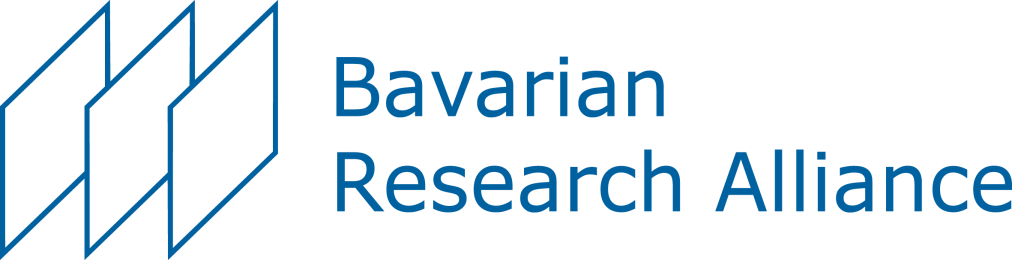 [NAME OF YOUR INSTITUTION]
Name of organisation:
City/Country:
Research Areas:
Existing Partnerships:
How are your expertise and available infrastructure relevant for the Horizon Europe Call addressed on slide 2 (here on slide 3)
Would your institution rather act as project coordinator or as consortium member (here on slide 3)?
Logo
Contact
Name, first name:

Chair/Institute:

Phone:
Email:
Website: